Presentation: OLAP and DW/BI Lifecycle, Part 1
Erik Perjons
DSV, Stockholm University
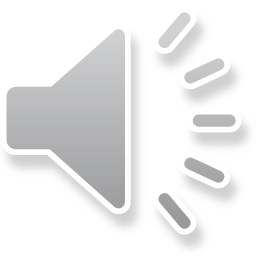 OLAP
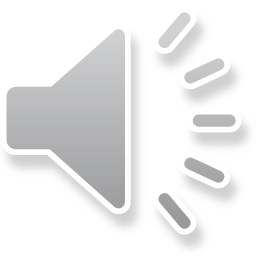 OLAP – as an approach
OLAP (Online Analytical Processing) is an interactive approach for analyzing data from multidimensional perspectives/views/dimensions 
OLAP is often contrasted to OLTP (Online Transaction Processing). 
OLAP - aims to answer complex queries for business analysis, most often involving several transactions in order to provide aggregated information about the business. OLAP also aims to answer such complex queries quickly. Moreover, OLAP is optimized for answering such queries and not for operations such as update, delete and insert 
OLTP - aims to process large volume of non-complex queries (including create, read, update, delete, insert) supporting operational business processes. OLAP queries often involve only one transaction at a time
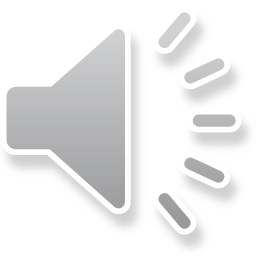 OLAP – as an approach
OLAP use three basic operations for analyzing data: 
roll-up/consolidation (aggregation of base data computed in one or more perspectives/views/dimensions, usually by climbing up hierarchy or by dimension reduction) 
drill-down (navigate from higher level summary to lower level summary or detailed data, or introducing new dimensions)
slicing and dicing (slicing/take out a specific set of data and dicing/view the slices from different perspectives/views/dimensions)
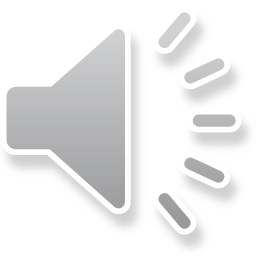 OLAP – and the cube
OLAP is closely related to the concept of a data cube
A concept of the cube provide a way of structure the data and express relationships between the data using numeric facts/measures and dimensions/viewpoints
The dimensions provide the context or metadata (or label) to the numeric facts/measures. 
The numeric facts/measures are placed in the intersection (in the cell of a cube) of user selected dimensional attributes and values
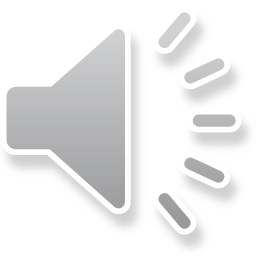 OLAP – and the cube
An example: 
Sales amount $ 30 (fact, measure) does not say so much.
Dimensional attributes and values are added to give the $30 meaning, such as Month of Dec 2018 (dimensional attribute and value) and Store in the city of Falun, Sweden (dimensional attribute and value). 
That is $ 30 is the amout sales during Dec 2018 in the store in Falun.
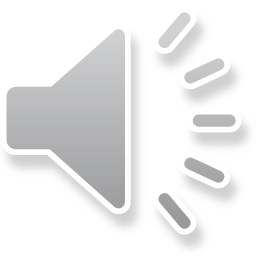 OLAP – and the cube
The use of pre-aggregated measure are an important part of OLAP cube
This pre-aggregated measures is a mechanism that provide rapid answers to complex analytic queries
An aggregate function is used to aggregate base data. This is called loading or building och processing the cube
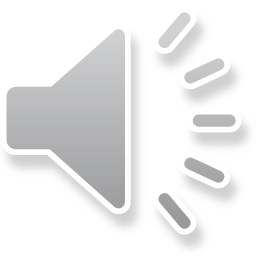 OLAP – and the cube
The aggregate function aggregate data along dimensional attributes, organized in hierarchies (such as date, month, and year in the date dimension, or product, and product category in the product dimension)
These loading or building the OLAP cube with aggregated data is done in so called MOLAP servers.
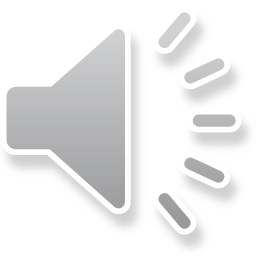 OLAP - and the data model
OLAP is supported by a specific data model used by databases, called the dimensional data model (or the multidimensional data model)
The dimensional data model makes it possible to answers complex and ad hoc queries rapidly
The dimensional data model structures the data, as in the concept of cube described earlier, in facts (also called measures) and dimensions (context or metadata to the facts)
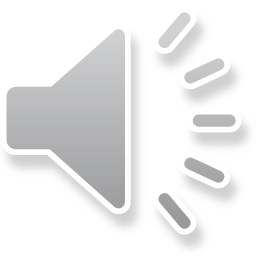 OLAP - as a system
There are three basic forms of OLAP systems: ROLAP, MOLAP and HOLAP
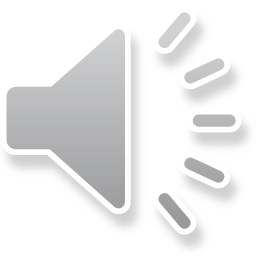 Multidimensional OLAP (MOLAP)
MOLAP (Multidimensional OLAP) – is a OLAP system that support the OLAP operations (that is, Roll up, Drill down and Slicing and Dicing) by loading data in a multidimensional array, called the MOLAP cube or data cube
OLAP server
End-user  access tools
request
MDX
response
Multi-dimensional  Storage
OLAP Server
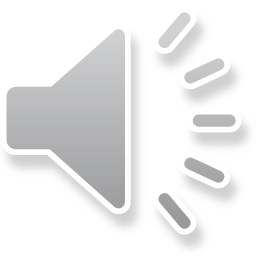 Multidimensional OLAP (MOLAP)
MOLAP store data in an array that provide very fast answers to queries due to:
multidimensional indexing (natural indexes in MOLAP since the indexes can be part of the array)
pre-calculating aggregrations (carried out in an automated way during data load, based on the dimensional hierarchies). The result of such pre-calculating aggregrations is sometimes refered to as the data cube or OLAP cube. The data cube consist of all possible answers given a certain range of queries
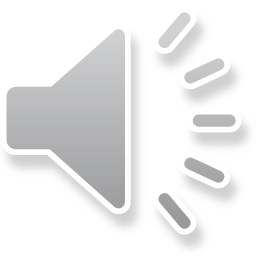 Benefits of MOLAP
Rapid answer to queries
Less storage space due to smart compression techniques
Possibility to automated the aggregation function, thereby perform pre-calulation of aggregations, that is loading the data cube or OLAP cube
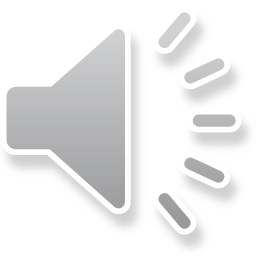 Drawbacks of MOLAP
The load of data into the cube is time consuming, especially if the data volumes are large (however, this can be manage by just updating the last changed data)
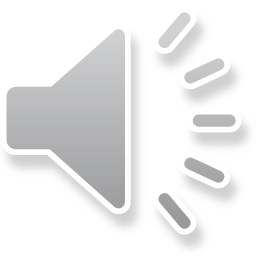 Relational OLAP (ROLAP)
ROLAP (Relational OLAP) – is a OLAP system that support the OLAP operations (that is, Roll up, Drill down and Slicing and Dicing) by using a dimensional data model in a relational database
OLAP server
Relational  Database server
End-user  access tools
request
request
response
response
SQL
OLAP Server
Database
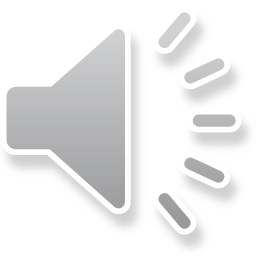 Relational OLAP (ROLAP)
That is, ROLAP, manipulate the data stored in a relational database so that it looks like a MOLAP solution
OLAP server
Relational  Database server
End-user  access tools
request
request
response
response
SQL
OLAP Server
Database
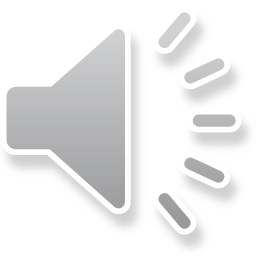 Relational OLAP (ROLAP)
ROLAP provide OLAP operations (Slicing and Dicining) by adding ”WHERE” clausuls in SQL statements 
ROLAP does not use pre-calculated data cubes
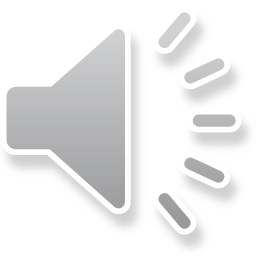 Relational OLAP (ROLAP)
ROLAP can provide fast aggregated result (Roll up) by either:
carry out aggregation on the fly by using the dimensional data model, and calculate the facts given the dimensional attributes and attribute values selected
make use of pre-aggregated data by using the dimensional data model again, but this time adding new fact tables with pre-aggregrated data. Also some new dimensional tables need to be added, for exampel, a dimensional table where the grain is based on month and not date
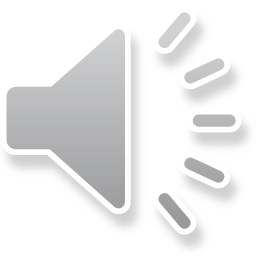 Benefits of ROLAP
ROLAP solutions scale better than MOLAP if the data volumes are large
No cube to load, as in MOLAP. Such data load in MOLAP is time consuming, especially if the data volumes are large 
SQL tools can be used for manipulating the data since data is stored in a relational database
Datamodelling become simpler in ROLAP if the data do not fit in the dimensional data model
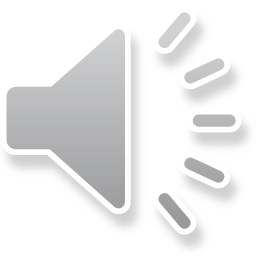 Drawbacks of ROLAP
Lower query performance than MOLAP
Preaggregation must be manage via the ETL process (you do not load a cube), which require more time to develop the ETL system
It is not practical to create a large number of pre-aggregregated fact and dimensional tables to store pre-calulated aggregation
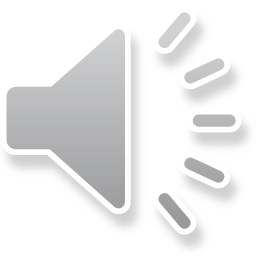 Hybrid OLAP (HOLAP)
HOLAP (Hybrid OLAP) is a OLAP system that combine both MOLAP and ROLAP functionalities, that is, use both relational database sources for data (ROLAP) and pre-calculated cubes of data (MOLAP)
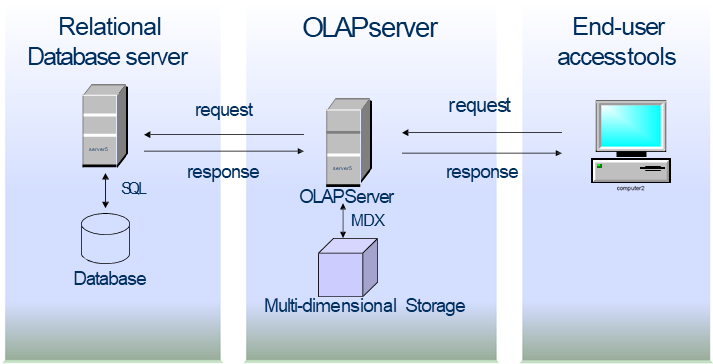 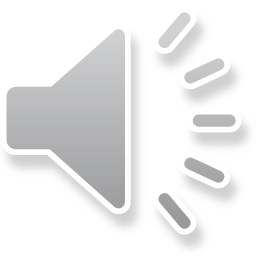 Hybrid OLAP (HOLAP)
The designers/developers can select which data to be stored in the MOLAP solution and which data to be stored in the ROLAP solution
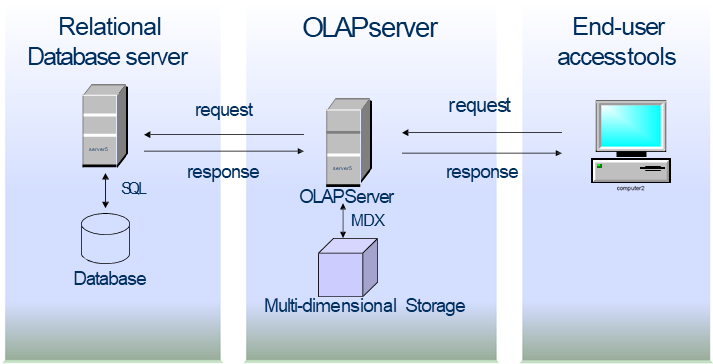 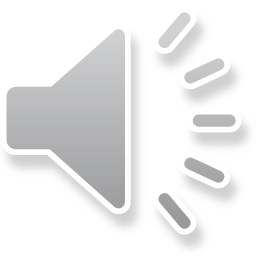 Hybrid OLAP (HOLAP)
Two strategies for combining MOLAP and ROLAP solutions:
Vertical partitioning: 
HOLAP store aggregations in MOLAP – for fast querying
HOLAP store detailed data in ROLAP – for lessen the time to load data in a cube by not loading detailed data in the cube, and for better scalability by using ROLAP

Horizontal partitioning
HOLAP store most recent data (or some other slice of data) in MOLAP – for fast querying
HOLAP store the rest of the older data i ROLAP – for lessen the time to load data in a cube by not loading detailed data in the cube, and for better scalability by using ROLAP
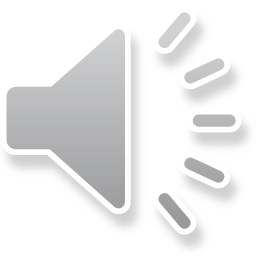 Aggregates
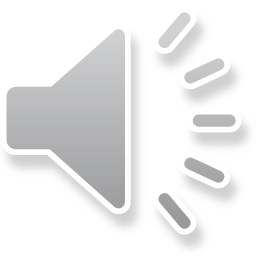 What is aggregates?
Aggregates are pre-calculated summary data
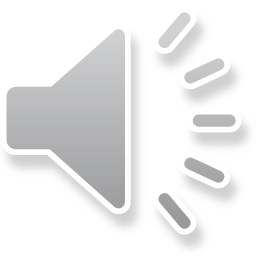 Why aggregates?
Aggregates are introduced to answer complex queries more rapidly
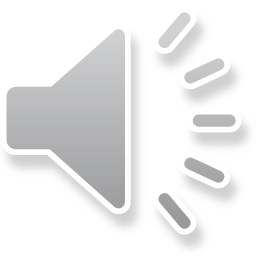 Different types of aggregations
MOLAP aggregates
pre-calculated aggregrates in the cube (pre-calulated during data load of the cube)
ROLAP aggregates
Pre-calculated aggregrates stored in new aggregated fact tables in star schemas (pre-calculated during the ETL process) 
ROLAP – Aggregation on the fly
Aggregations on the fly (summing up additive and semiadditive facts using the star schema structure)
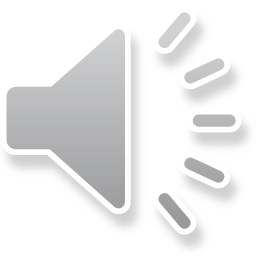 Aggregated fact tables (ROLAP)
Pre-calculated aggregates are stored in new aggregated fact tables in star schemas (pre-calculated during the ETL process)
These aggregate are stored together with atomic base fact tables in star schemas 
That is, in a dimensional data model there will be both star schemas with aggregated fact tables and star schemas with atomic fact tables
Also new, so called, rolled up dimensional tables, need to be added to fit the aggrated fact tables. Rolled up dimensions are shrunken versions of the dimensions associated with the granular base facts.
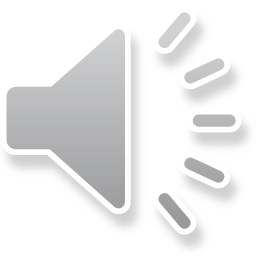 Aggregation navigator
An aggregation navigator is a software that are using aggregation metadata to identify if there exist aggregated tables that could handle a query or if atomic base tables are need for handling the query
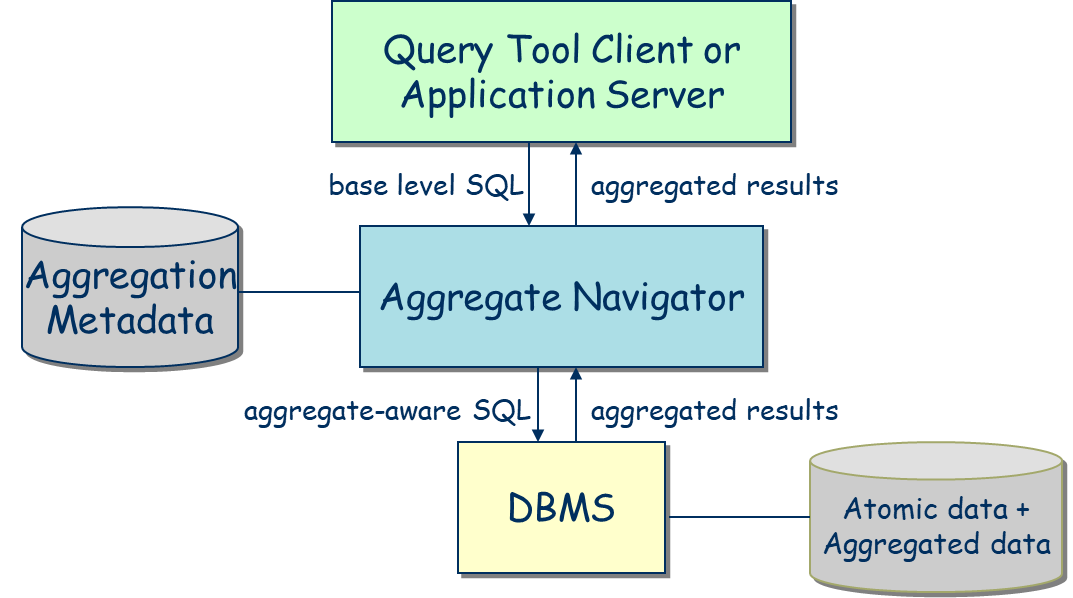 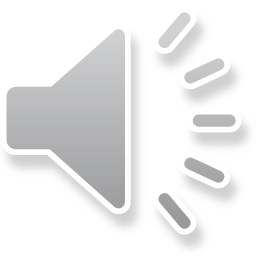 Aggregation navigator
If the aggregation navigator identify – using aggregation metadata - that a SQL query could be send to aggregrated tables, the aggregation navigator will automatically change the SQL code to fit the aggregrated tables
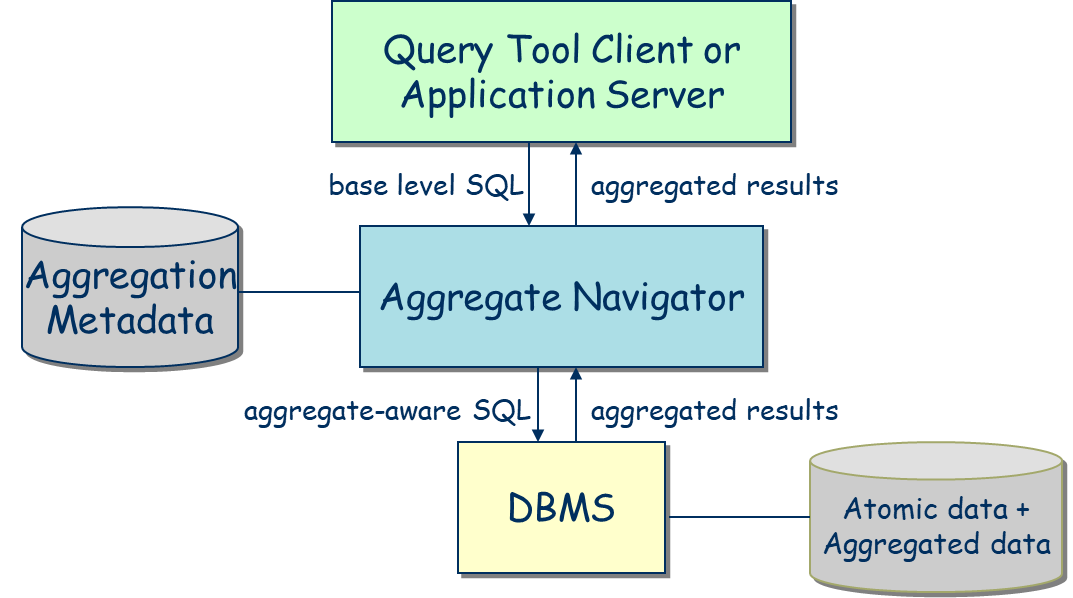 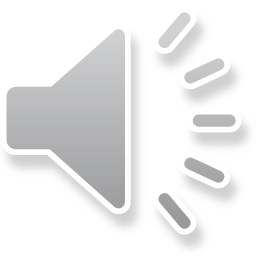 HOLAP solutions
A similar solution as the aggregation navigator could be used for deciding if a query should be send to a MOLAP or a ROLAP system in a HOLAP solution
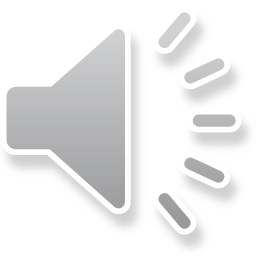 Metadata repository
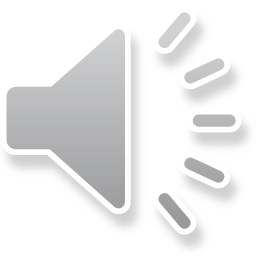 Metadata repository
Data staging
Monitoring & Administration
Analysis
Analytic applications
OLAP
cubes
Metadata  repository
Data warehouse
Ad hoc Query/Reporting
Operational DBs
Extract  Transform  Load  Refresh
Access
External sources
Forecasting, scoring,  Data mining
Falö aöldf  flaöd aklöd  falö    alksdf
Data marts
Data sources
Staging  Tables  & ODS
RDBMS, Rolap,  Molap, Holap
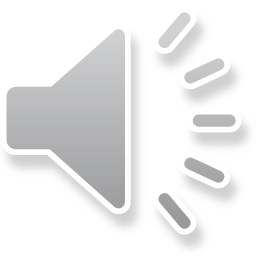 End User  Applications
Metadata repository
A metadata repository is integrated complete source of metadata
The metadata repository is at the heart of the data warehouse architecture
The metadata repository supports the information needs of system developers, data administrators, system administrators, users, applications of the data warehouse
The metadata repository must always be up to date
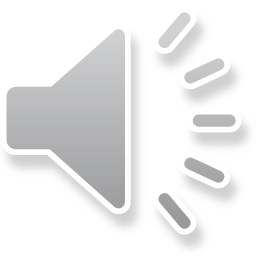 Different types of metadata 1(2)
Administrative metadata - information necessary for setting up and managing the data warehourse:
source databases
fact and dimension tables
aggregates
hierarchies
predefined queries
physical organisation
rules, script, staging tables for ETL
back-end and front end tools
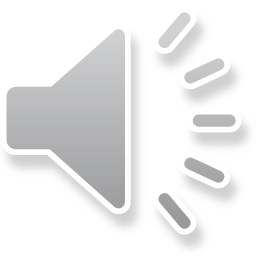 Different types of metadata 2(2)
Business metadata:
business terms and definitions
ownership of data
quality rules
etc
Operational metadata - information collected during the operations of the DW:
usage statistics
error reports
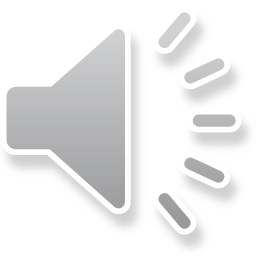 Index
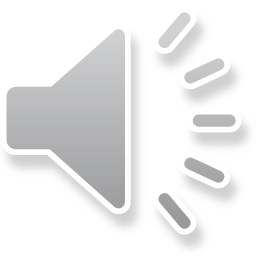 What is a database index?
A database index is a data structure that speed up the data retrieval operations in database tables 
A database index is a type of copy of the data in database table columns and this copy can be searched efficiently 
The index also contain a link or address to the real data in table column
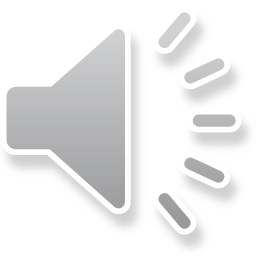 Why using indexes?
Without indexes, the DBMS may be forced to conduct a full table scan, i.e., reading every row in the table to locate the right data.   
Instead, index scans are much more efficient than searches of data base tables
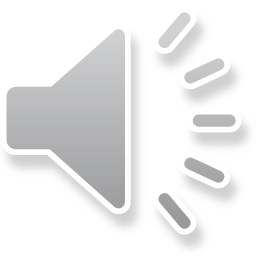 Indexes used in DW and OLAP
The increased focus on DW and OLAP and complex queries has resulted in the development and use of “bit map indexes” and “join indexes”
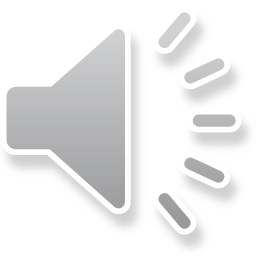 Bitmap Index
Base Table
Region Index
Rating Index
SELECT Cust
FROM Base Table
WHERE Region = W AND Rating = L
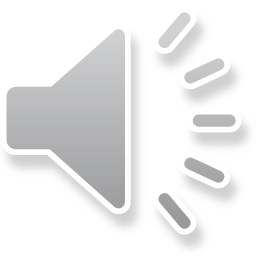 [Speaker Notes: Text from Ramakrishnan&Gehrke, sid 691 (men exempeln är det samma som jag hade förra året)
Consider a table that describes customers:
CUST(Custid:Int, Region:String, Rating:String, …)
where Domain(Region) = {N,W,S,E} and Domain(Rating) = {H,M,L} 
Columns with few possible values are called sparse [like, Region and Rating]. We can exploit sparsity to construct a new kind of index that greatly speeds up queries on these columns.  
The idea is to record values for sparse columns as a sequence of bits, one for each possible value.” For example, a rating value is 100, 010, or 001, a 1 in first position denotes ‘high’, a 1 in second position denotes ‘medium’, and a 1 in third position denotes ‘low’. Similarly, for region, 1000 denotes ‘North’, 0100 denotes ‘Sought’, 0010 denotes ‘East’, and 0001 denotes ‘West’.
If we consider the rating values for all rows in the Customer table, we can treat this as a collection of three bit vectors, one of which has the associated value ‘high’, the other one the associated value ‘medium’ and the third one has the associated value ‘low’. Each bit vector has one bit per row in the Customers table, indication whether the value in that row is the value associated with the bit vector. The collection of bit vectors for a column is called a bitmap index for that column.]
Bitmap Index
Base Table
Region Index
Rating Index
Region = W
AND
Rating = L
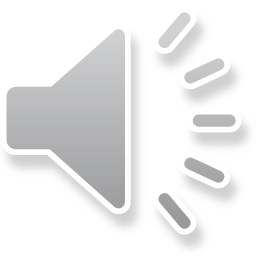 [Speaker Notes: Bitmap indexes offer two important advantages over conventional hash and tree indexes. First, they allow the use of efficient bit operations to answer queries. For example, consider the query “How many customer from the West region are rated as low”.  We can take the fourth bit vector for Region and do a bit-wise and AND with the third bit vector for Rating to obtain a bit vector that has 1 for every West-living customer  with rating Low. We can then count the number of 1s in this bit vector to answer the query. 
Second, bitmap indexes can be much more compact than a traditional B+ tree index and are very amenable to the use of compression techniques.]
Bitmap Index
Base Table
Region Index
Rating Index
Region = W
AND
Rating = L
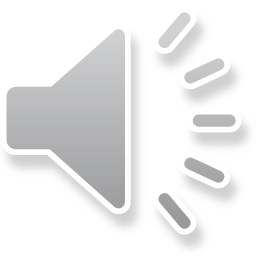 Bitmap Index
An effective indexing technique for attributes with low-cardinality domains
There is a distinct bit vector BV for each value V of the domain
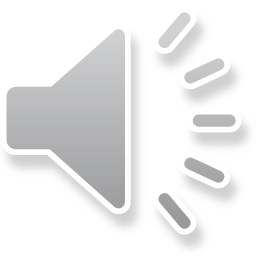 Join Index
Providing good performance from queries that require multitable joins of large tables has been an ongoing challenge for DBMS architects
Join index can be seen as a ”pre-computed” join. That is, the indexes consist of references to those rows in two or more tables that satified the join condition
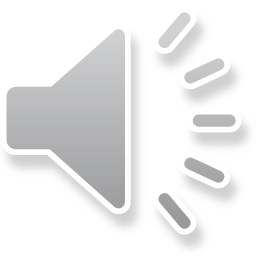 Example
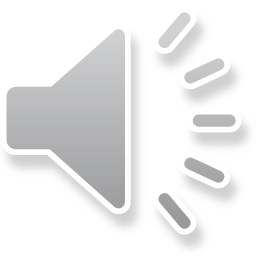 Join Index - Ex
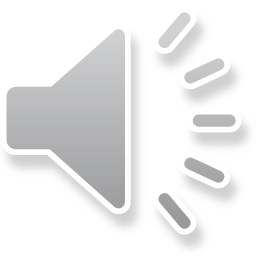 Join Index - Ex
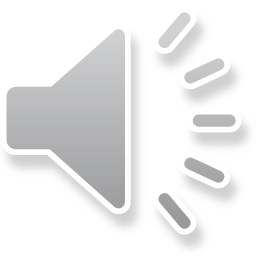 Join Index - Ex
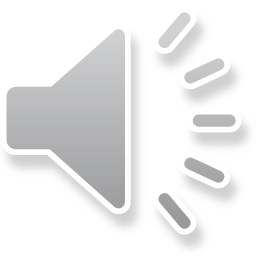 Snowflake schema
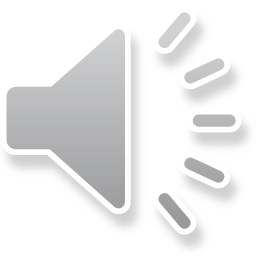 What is a snowflake schema?
A snowflake schema is a star schema where some dimensional hierarchy is normalized into a set of smaller dimension tables, forming a shape similar to snowflake
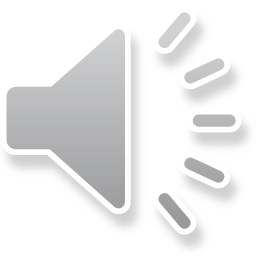 Year
Service used
Month
- service name
Time
- date
Quarter
Telephone calls
- sum ($)
- number of calls
Sales Dimension
- customer name
- address
Customer
Region
Income group
Service group
- seller name
Office
Snow-flake schema
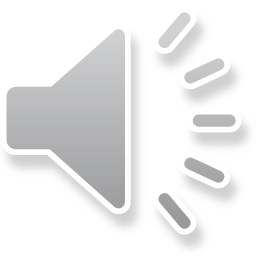 Kimball and snowflaking
Kimball’s critics against snowflaking:
a more complex structure  
numerous tables and joins usually translate into slower performance
insignificant disk space savings
slow down the users’ ability to brows within the dimension
defeat the use of bit map indexes
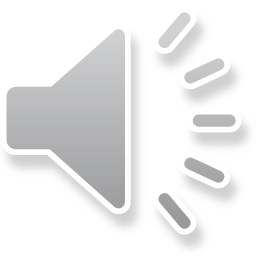 Coverage table
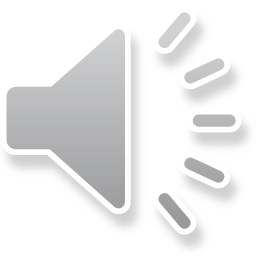 Factless fact tables
Some fact tables quite simply have no measured facts
These fact tables are useful to describe events and coverage, i.e. the tables contain information that something has (event tracking) or has not (coverage table) happened
There are several types of factless fact tables, two of the most common are:
event tracking tables
coverage tables
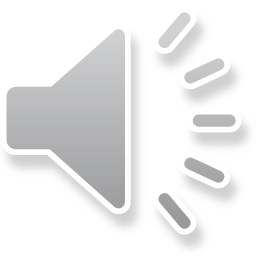 Event tracking (factless fact) tables
An event tracking table - records events, e.g. records every time a student attends a course (see figure), or people involved in accidents and vehicles involved in accidents
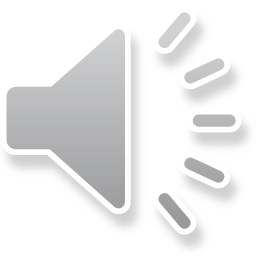 [Speaker Notes: Interesting questions: 
		Which classes were most attended?
		Which teatchers taught the most students?
		Which facilities were most used?]
Coverage (factless fact) tables
Covarage tables is a table that contain information of what has not happened
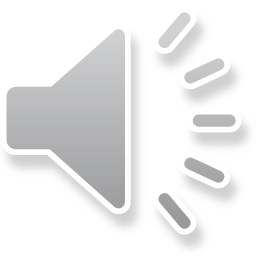 Coverage (factless fact) table
An example: What products were on promotion but did not sell?
The sales fact table records only the SKUs actually sold.
Therefore, we need to create a factless fact table that cover all product that is part of the promotion
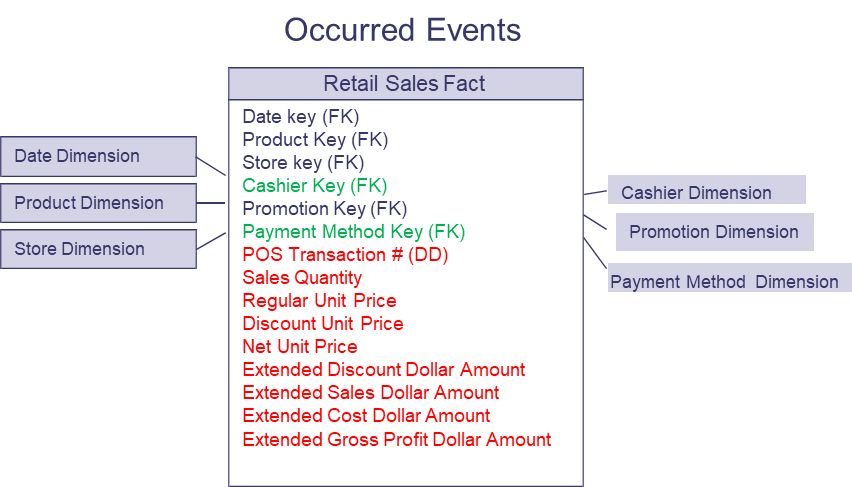 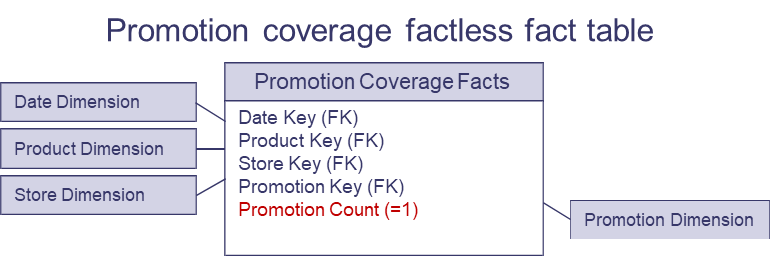 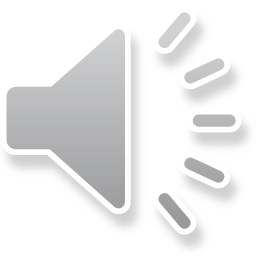